3 de julio:Día Internacional Libre de Bolsas de Plástico
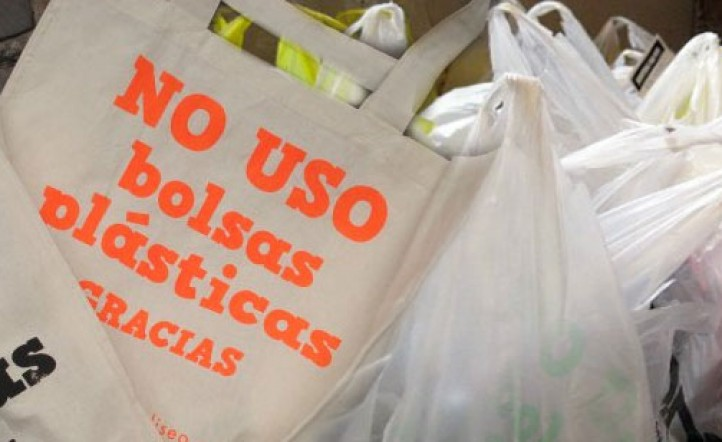 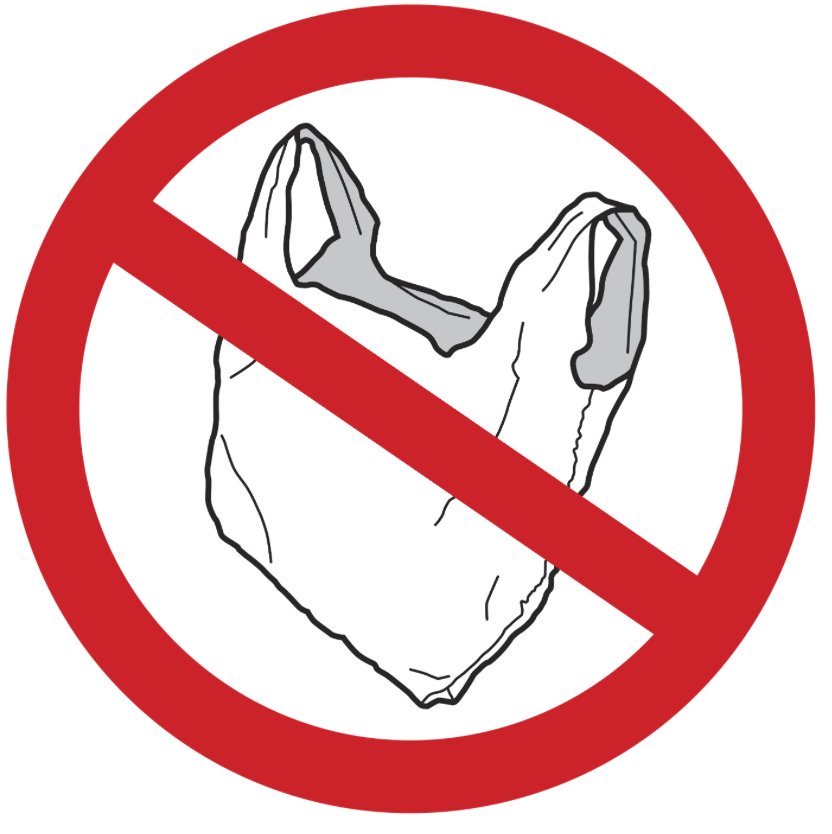 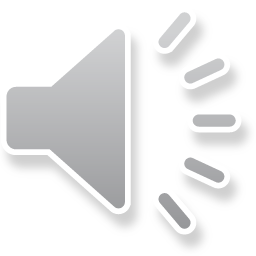 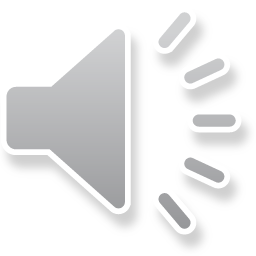 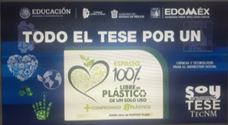 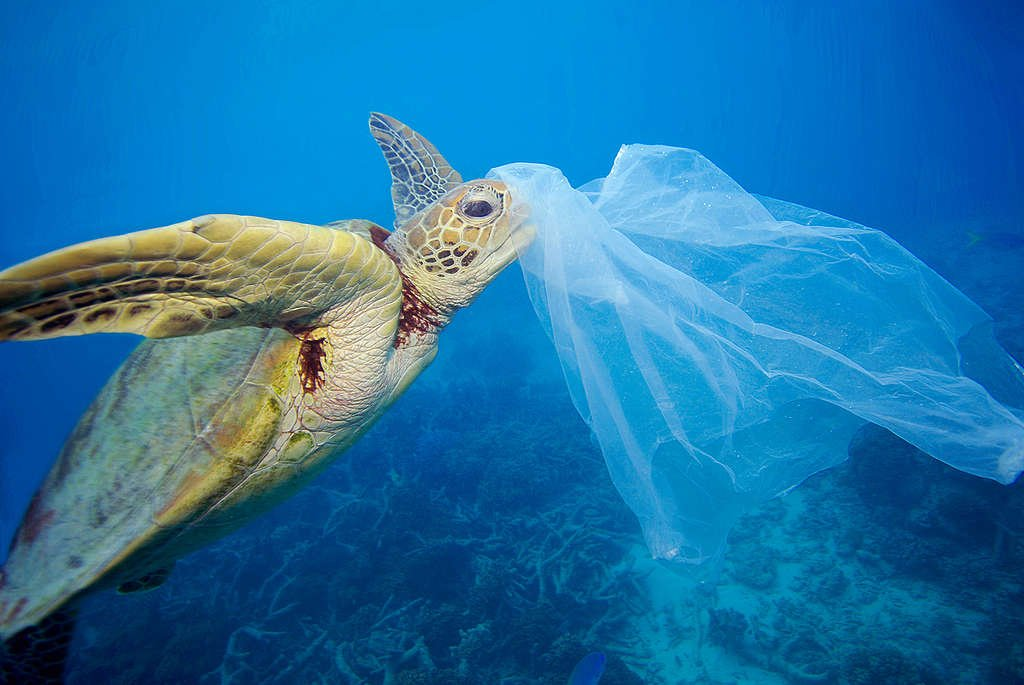 Este día fue instaurado hace 9 años por la Fundación Catalana para la Prevención de Residuos y el Consumo Responsable y se conmemora con la intención de reducir el consumo de bolsas de plástico, ya que estas son el símbolo del consumo abusivo y de la cultura de un solo uso.
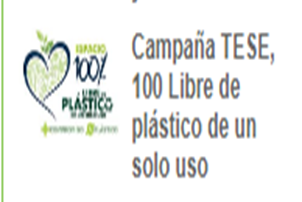 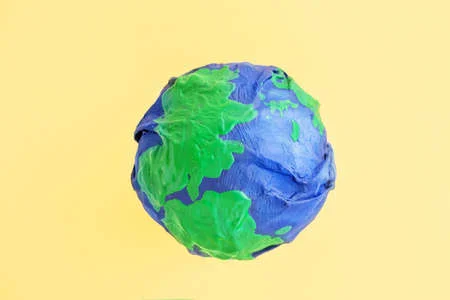 Este día debe de aprovecharse para invitar a la ciudadanía a reflexionar sobre este grave problema ambiental.
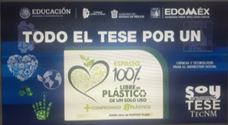 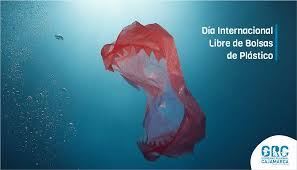 La industria del plástico, fabricantes, envasadores, y otras empresas han aprovechado la coyuntura del COVID-19 para hacernos creer que es más seguro comprar productos en plásticos de usar y tirar. Y así, ha aumentado de nuevo durante la cuarentena el consumo de plástico.
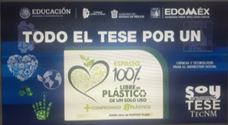 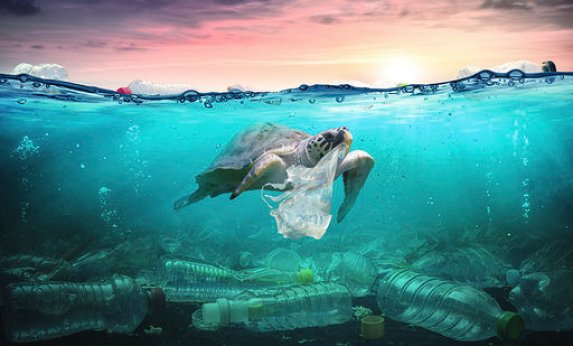 Cada año se vierten en los océanos 8 millones de toneladas de plástico, lo que amenaza la vida marina y humana, y destruye los ecosistemas naturales.
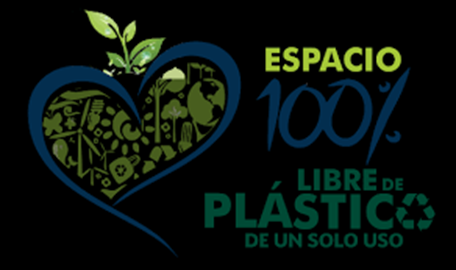 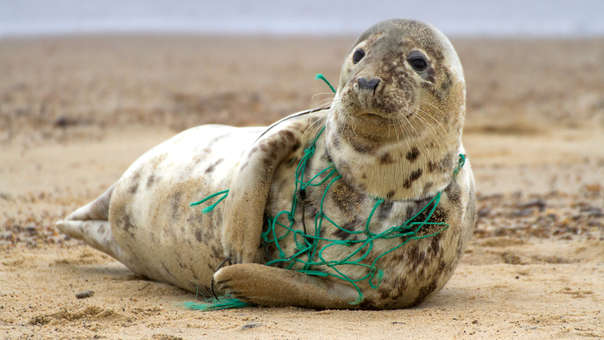 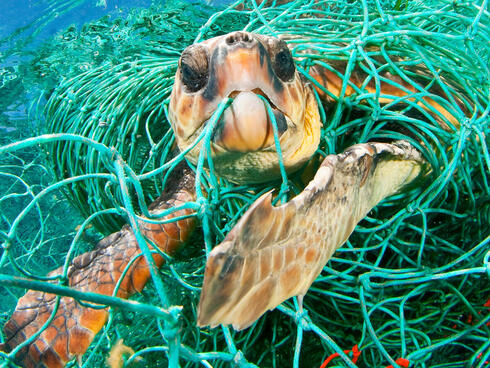 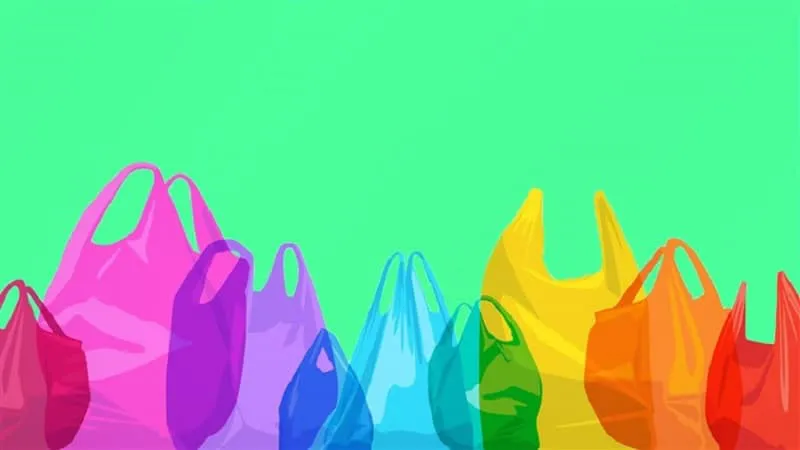 El plástico tiene diversos usos muy valiosos, dependemos demasiado de este material y eso tiene graves consecuencias medioambientales.
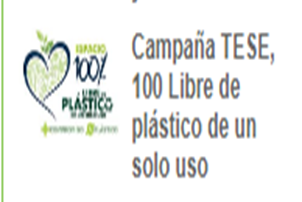 La celebración de este día
 pretende hacernos conscientes 
de que nosotros mismos
 podemos cambiar hábitos en 
nuestro día a día y así
 reducir la pesada carga
 de la contaminación
 de los plásticos en 
nuestra naturaleza, 
en nuestra vida 
silvestre y
 sobre nuestra
 propia salud.
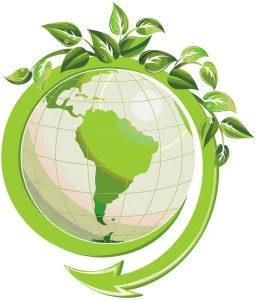 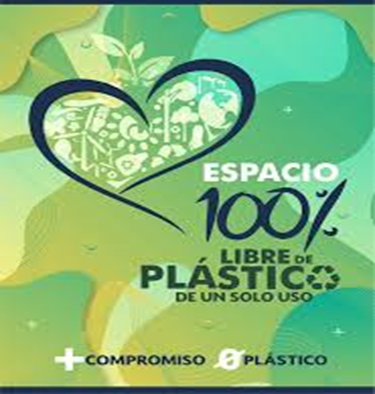 El cambio también está en tus manos.
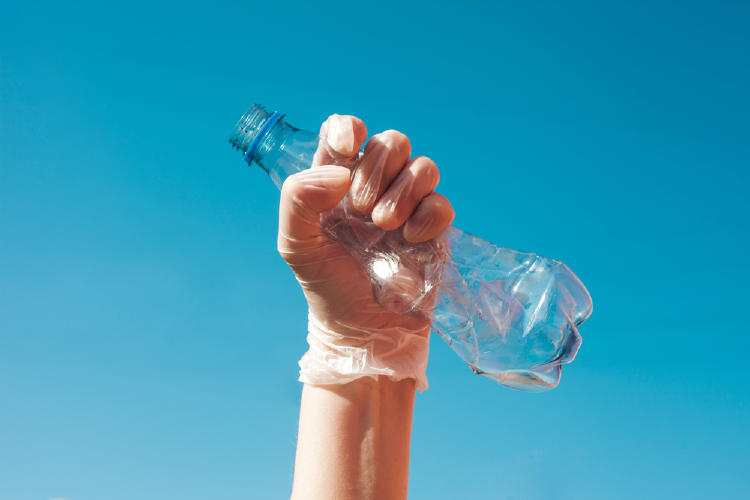 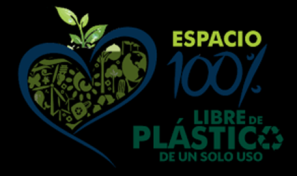 Los consumidores pueden modificar las tendencias del mercado, realizar un consumo responsable es una manera indirecta de pedirle a las empresas que incluyan opciones ecológicas en sus bienes y servicios, considera las siguientes recomendaciones:
• Reduce el uso de bolsas desechables utilizando una bolsa reutilizable (biodegradable o de tela) o recipiente.
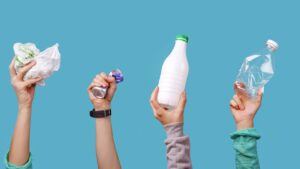 • Reutiliza las bolsas viejas de plástico.
• Utiliza carritos de mandado.
• Lleva recipientes lavables y reutilizables para llevar alimentos, de preferencia de vidrio.
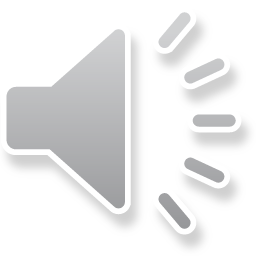 • Si llevas agua, utiliza una botella de vidrio. Además, el vidrio es reciclable.
• Evita el uso de cubiertos y popotes de materiales como el unicel, plástico, etc.
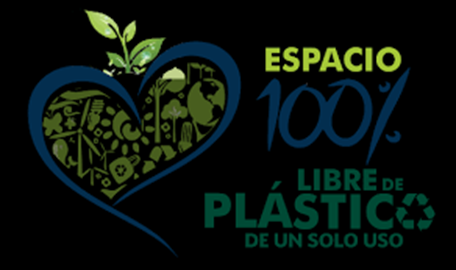 • Si puedes comprar comida envasada en papel u otro material.
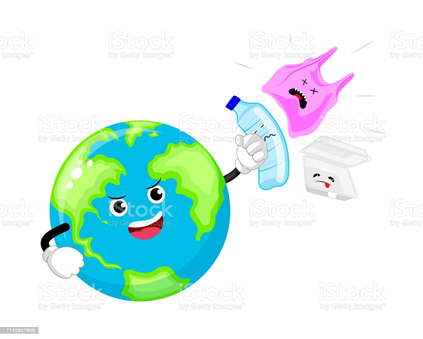 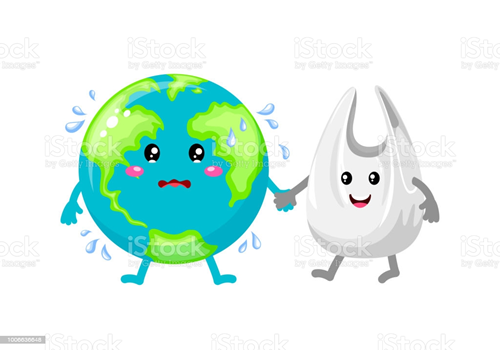 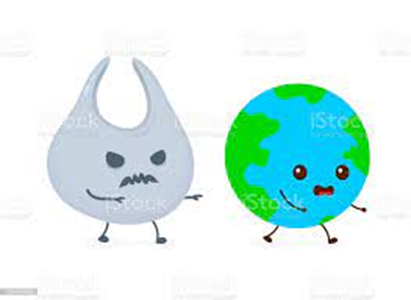 La comunidad  del TESE se une a la conmemoración del
  3 de julio 
Día Internacional Libre de Bolsas de Plástico.
Dentro de la campaña:
100% libre de plásticos de un solo uso
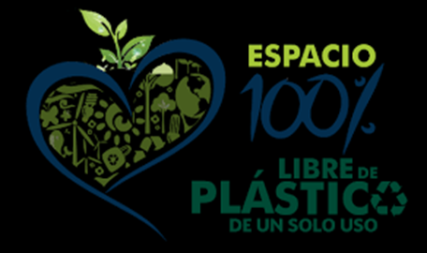 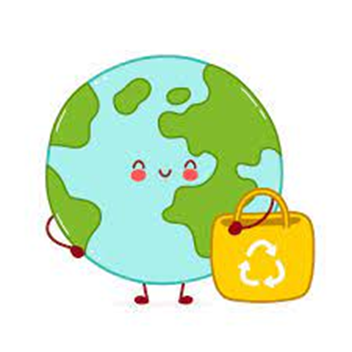 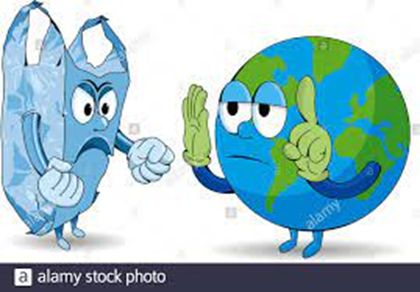